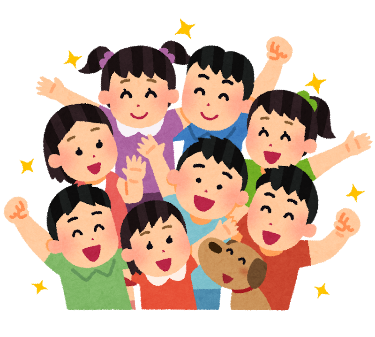 Name
When is your birthday?
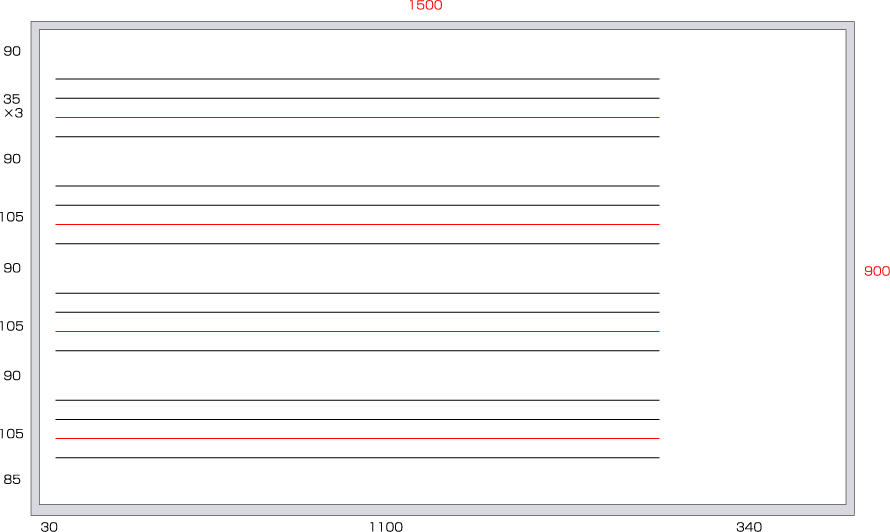 My birthday is
　　
    I want　＿＿＿＿＿＿＿＿＿　for my birthday.
.
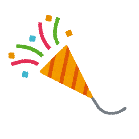 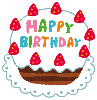 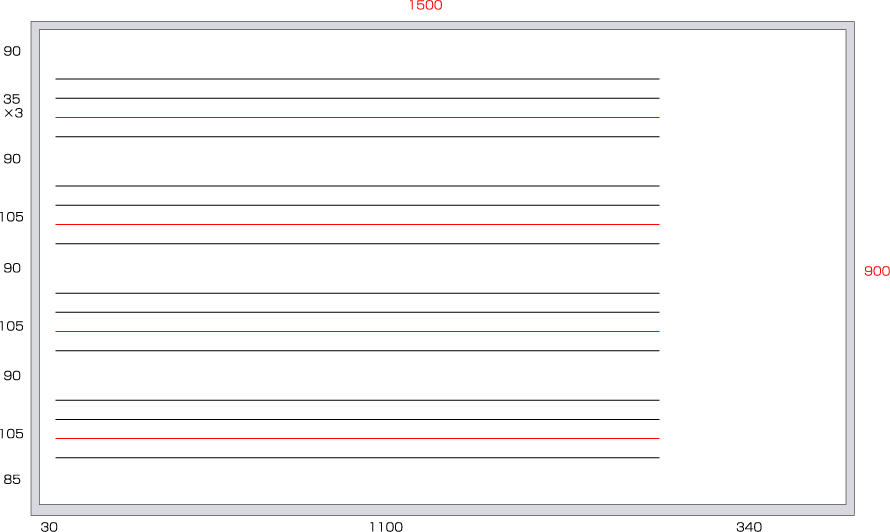 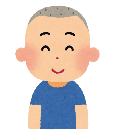 .
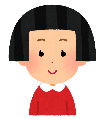 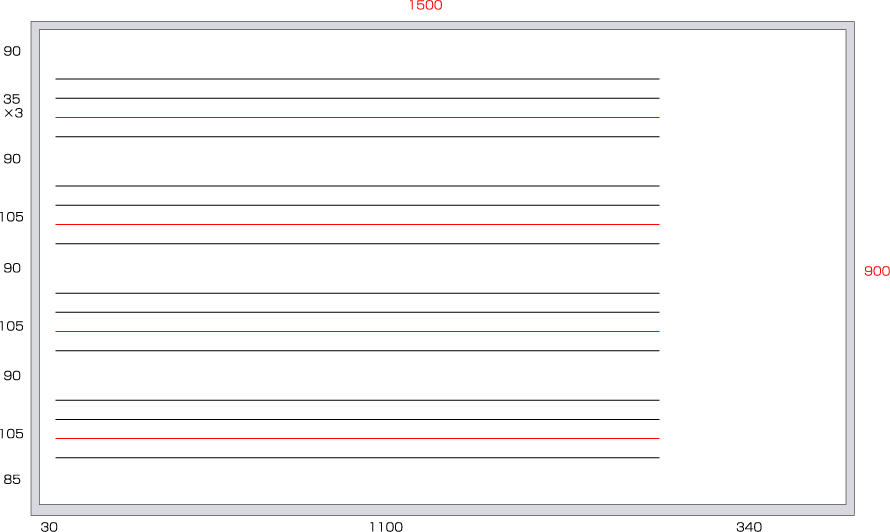 .
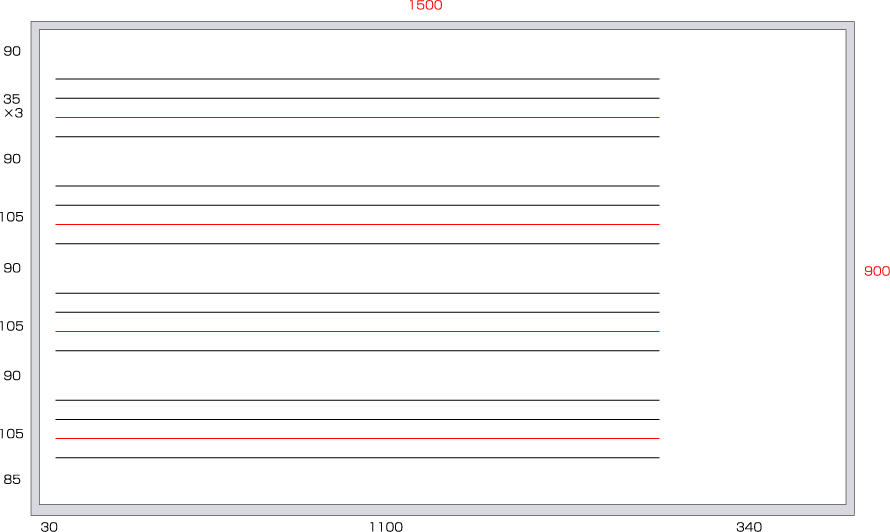 .
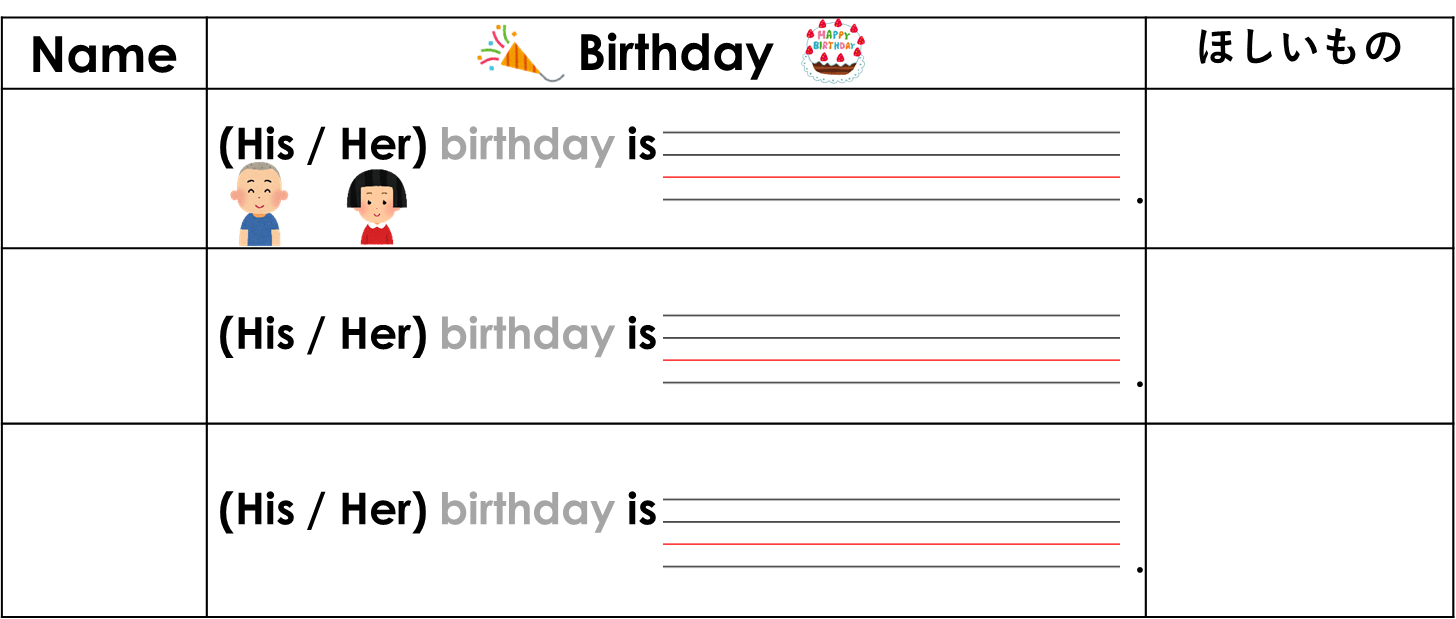 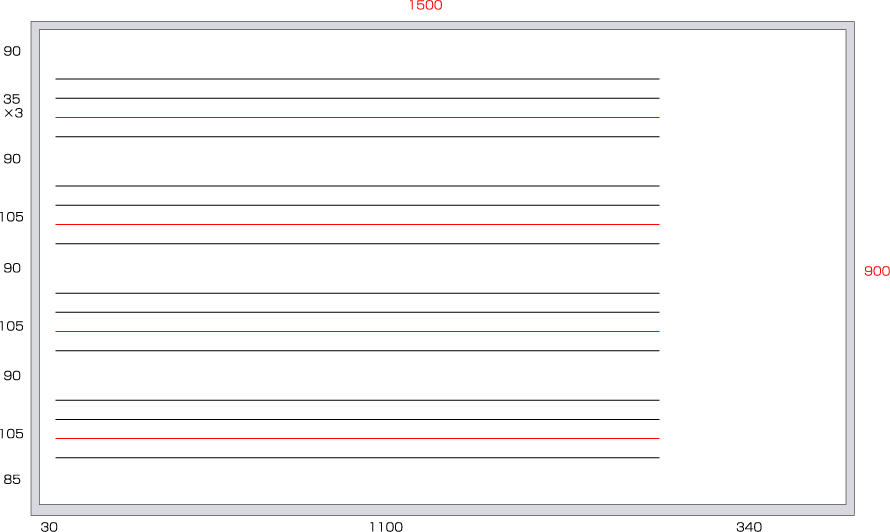 .
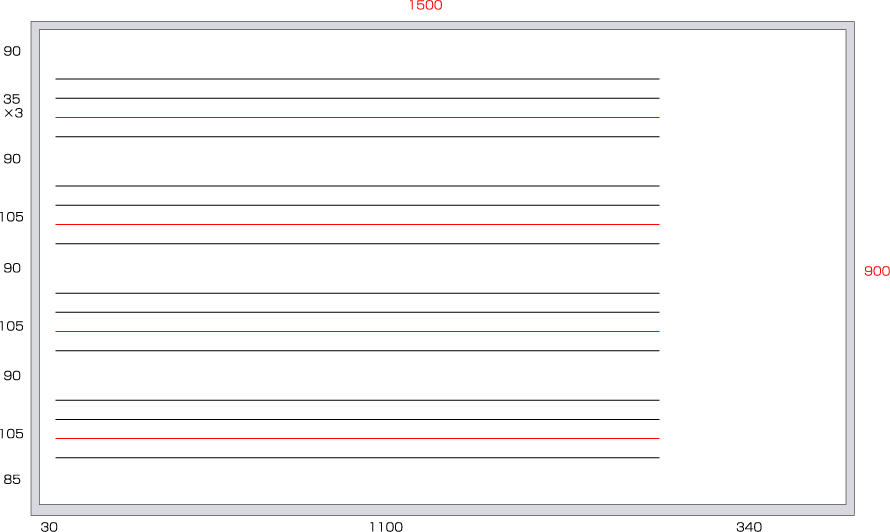 .